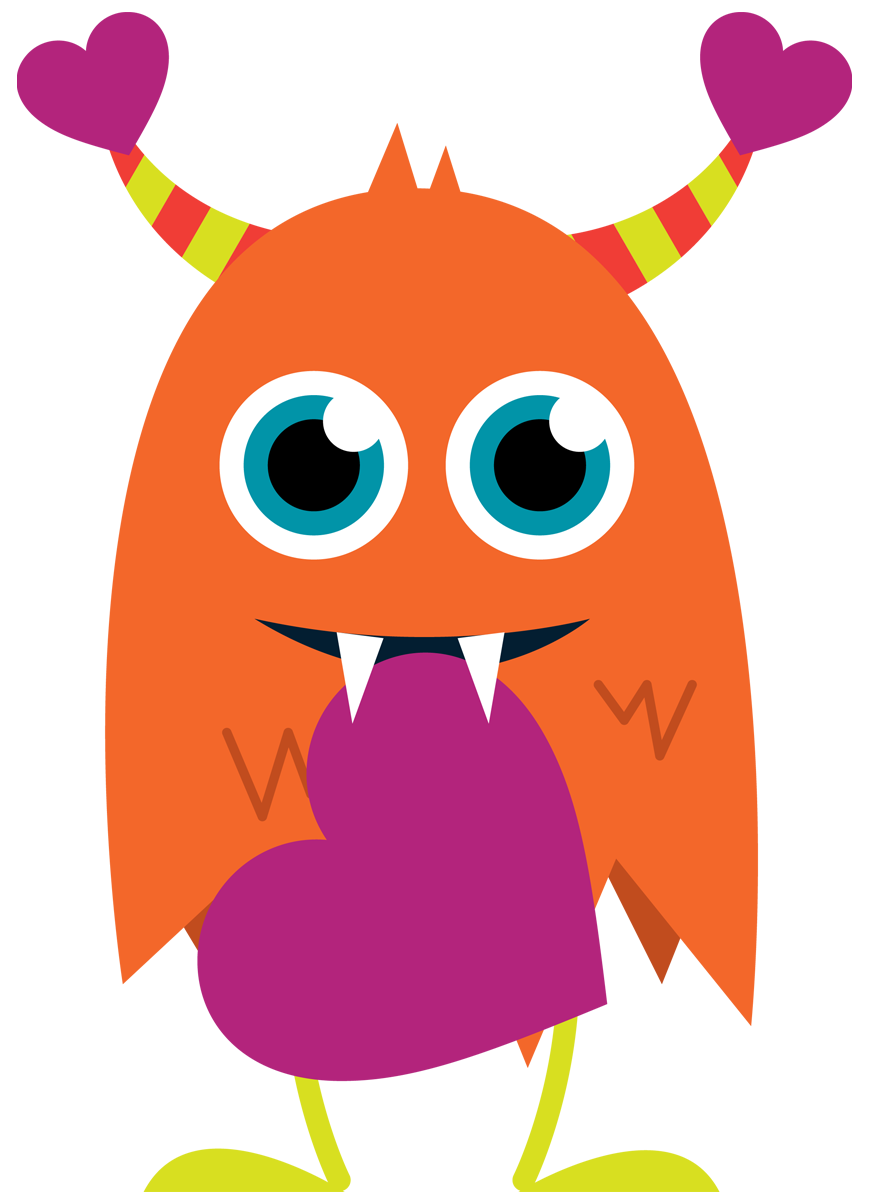 Mrs. Ray 
Ph: 901-840-9525
Em: mray2@tipton-county.com
Website: https://ray2ndgrade.weebly.com/
Week of February 17th – 21st
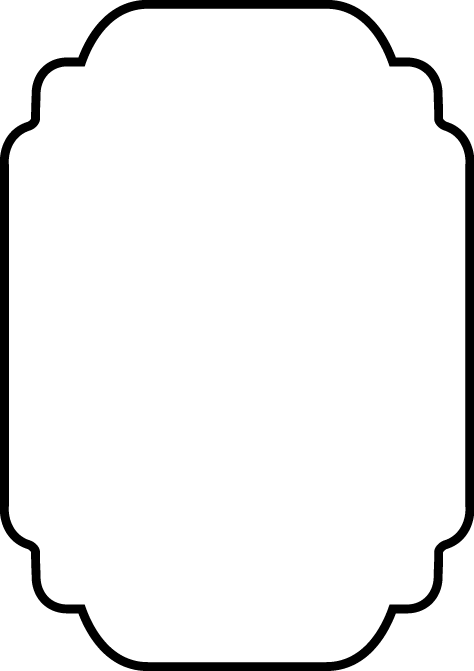 Important News
I use Remind to send home announcements or updates. 
	To join please text @kg9ka8 to 81010. 
Please send a note anytime you need to change transportation. 
Kid’s Heart Challenge ends on 2/19 
Easy CBM testing begins 2/24- 3/6
PTO Meeting on 2/27
February Sight Word test 2/24-2/28
Reading Log due 2/28
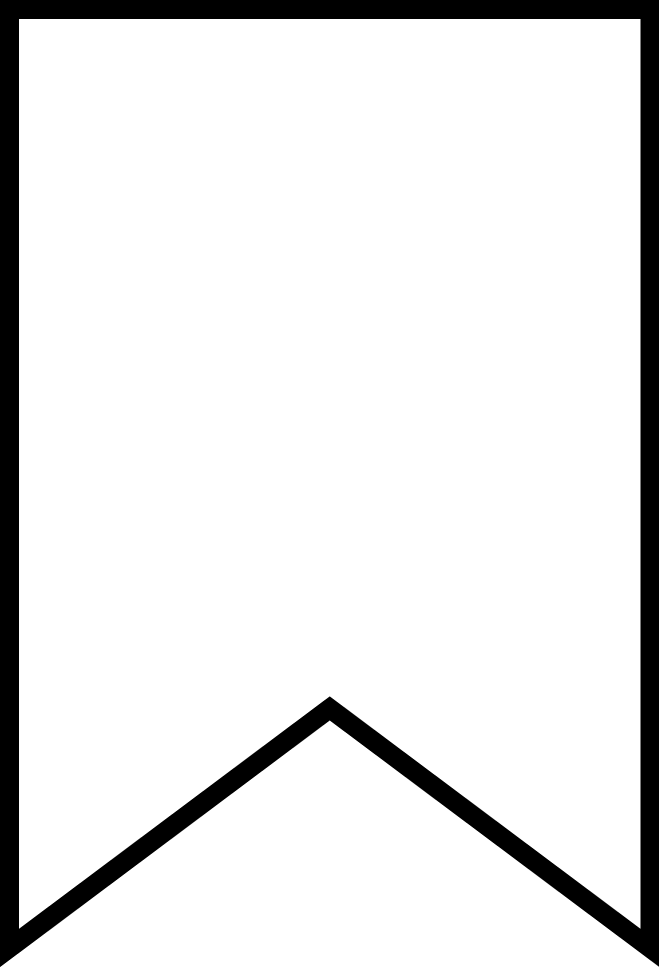 Skill Focus
Related Arts
Day 1: Library; Day 2: Art 
Day 3: P.E.; Day 4: Computer; Day 5: P.E.;
 Day 6: Music; Day 7: Health
Reading: Looking at Lincoln by 
Maira Kalman
Grammar: Capitalization
Math: Shapes
Vocabulary: 
battle: a military fight between a group of soldiers 
plight: a very bad situation
memorial: something that honors a person who has died 
malice: a desire to cause harm to another person
liberty: the power to do or choose what you want to
democracy: a form of government in which people choose their leaders by voting
The mission of Atoka Elementary School is to create a challenging learning environment that prepares students for college and career readiness through academic, behavioral, and social achievement.